Participating via Zoom
All videos will be turned off throughout the meeting and microphones will be muted until it is time for public questions or comments. 

When prompted by the meeting facilitator, please raise your "virtual" hand using the directions below:
Participating online – Look for the “raise hand” icon (may be at the top or bottom of your screen) or choose the “more” option to raise your virtual hand (see image below).
Participating via phone – Press *9 to raise your virtual hand. 

Raised hands will be called in the order in which they are received. The facilitator will call your name or the last four digits of your phone number when it is your turn to speak. When called on, please make sure you are unmuted on your device by agreeing to “unmute” when prompted or pressing *6 (phone).
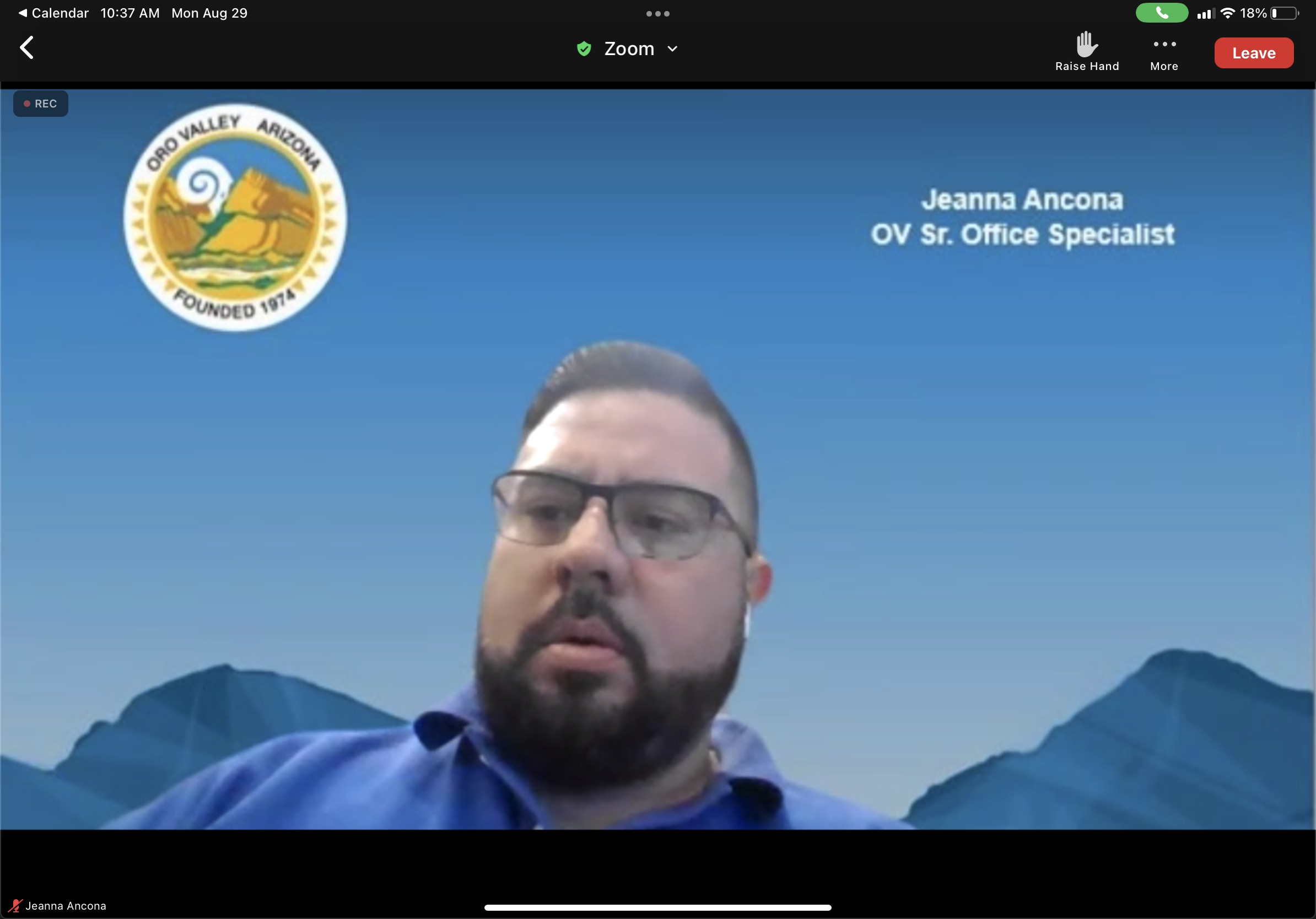